Understanding IP Addresses
A Simplified Explanation
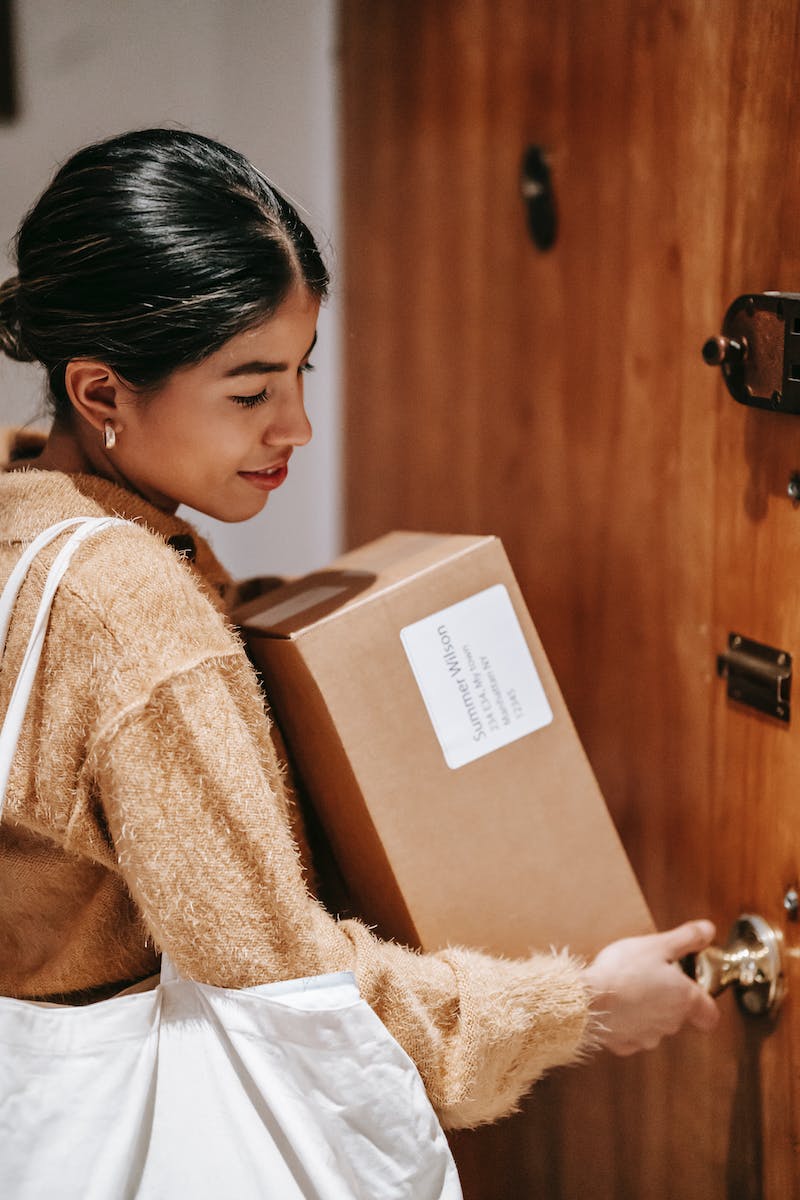 Introduction to IP Addresses
• IP addresses are numerical labels assigned to devices on a network.
• There are two main versions: IPv4 and IPv6.
• IPv4 addresses consist of 32 bits, while IPv6 addresses consist of 128 bits.
• IPv4 addresses allow for around 4 billion unique addresses.
Photo by Pexels
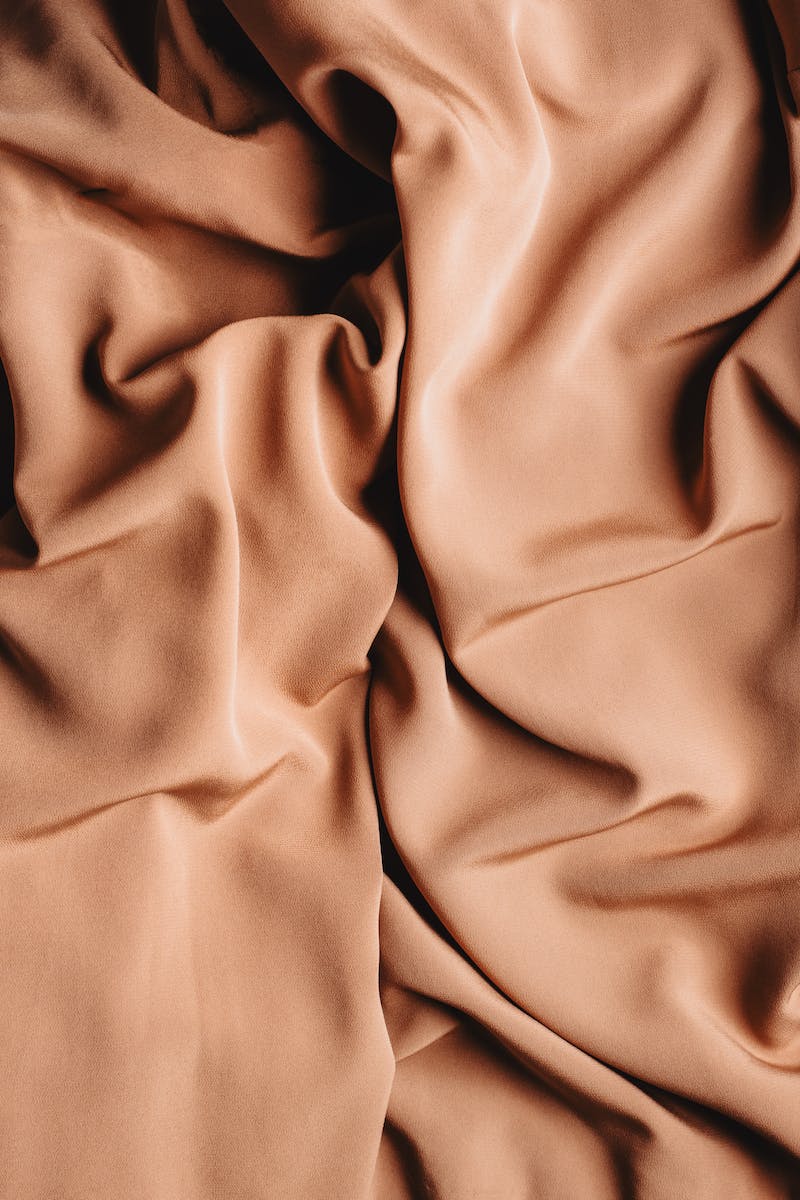 IP Address Structure
• IPv4 addresses are written in decimal form, separated by periods.
• Each address is divided into four sections, called octets.
• Each octet contains a value between 0 and 255.
• IPv6 addresses use hexadecimal notation and are separated by colons.
Photo by Pexels
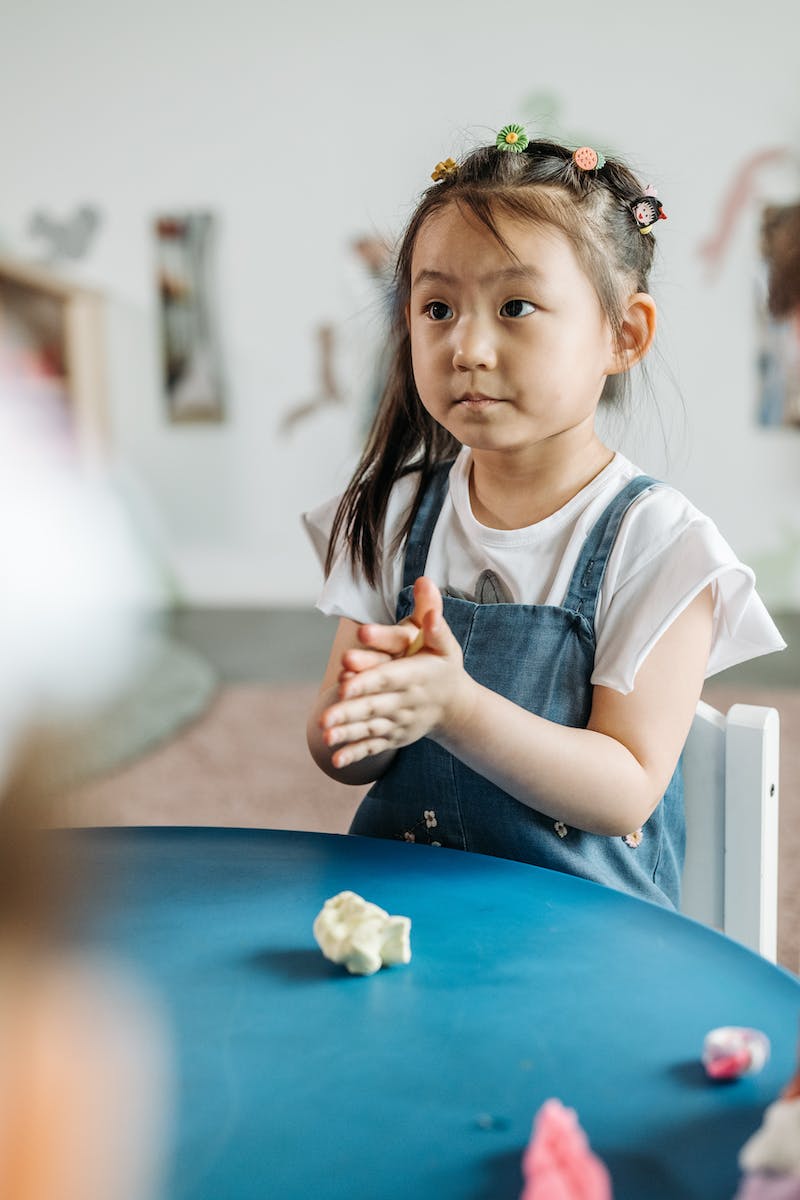 IP Address Classes
• IPv4 addresses are divided into different classes: A, B, C, D, and E.
• Classes A, B, and C are commonly used for general purposes.
• Class D addresses are reserved for multicasting, while Class E addresses are reserved for experimental purposes.
• IPv6 does not have predefined classes.
Photo by Pexels
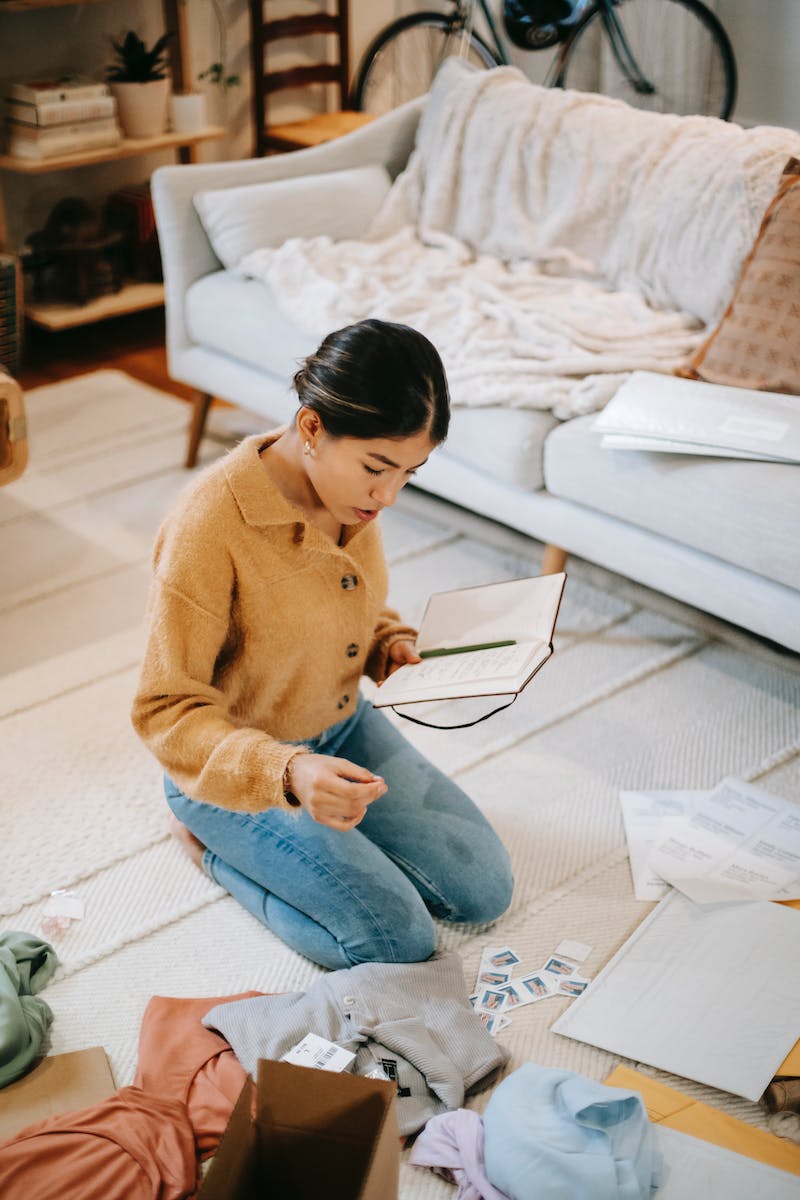 Public and Private IP Addresses
• IPv4 has a distinction between public and private IP addresses.
• Public IP addresses are globally unique and assigned to devices connected to the internet.
• Private IP addresses are used within local networks and are not routable on the internet.
• IPv6 also has a similar distinction between unique global and private addresses.
Photo by Pexels
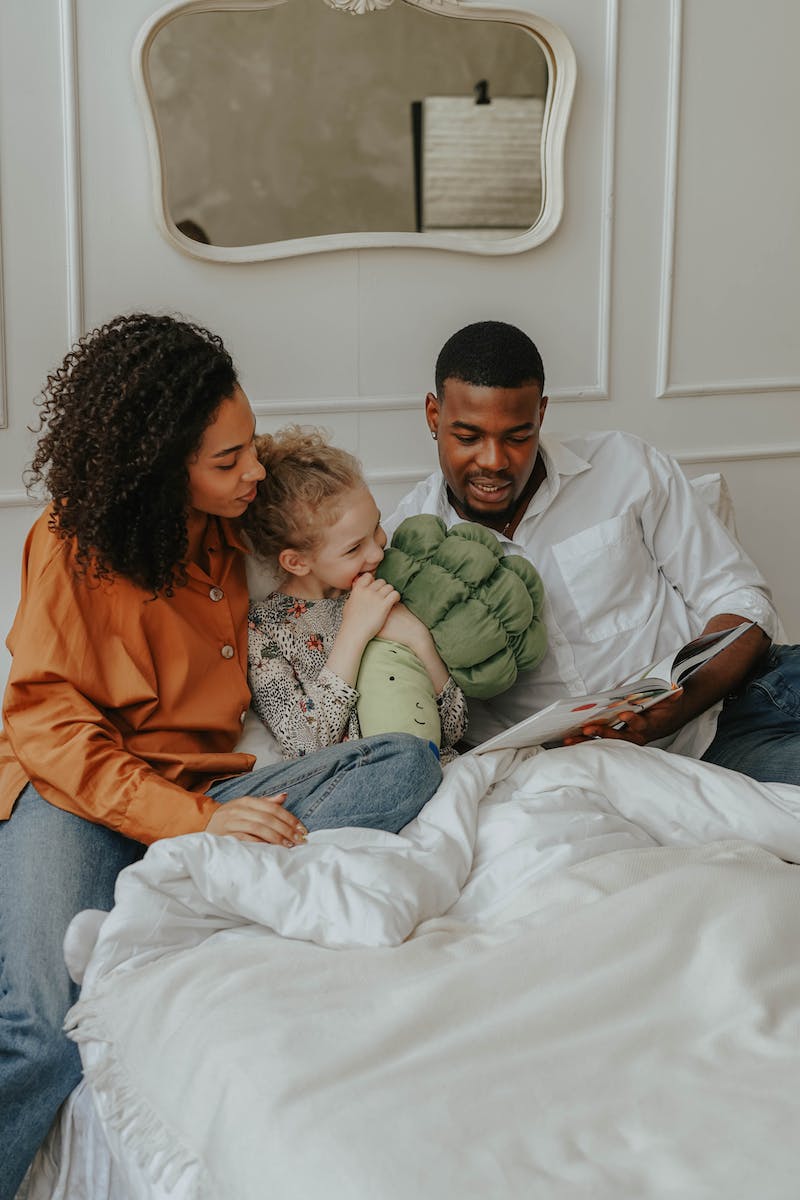 Address Exhaustion and IPv6 Adoption
• Due to the limited number of IPv4 addresses, address exhaustion became a concern.
• IPv6 was introduced to resolve this issue.
• IPv6 provides a much larger address space, allowing for an almost infinite number of unique addresses.
• However, the adoption of IPv6 has been relatively slow compared to IPv4.
Photo by Pexels